Commentary: Clip 2
We see the students extending their ideas about what counts as ½. They now identify some cards as ½ which they previously categorized as not ½ .
Their arguments reveal their new ways of thinking about ½. For example, one student explains a half as having an equal numbers of shaded and unshaded pieces. 
The old ideas have not disappeared however!  At times, the students still reference the original idea that the unshaded parts should be together. 
In this clip, there is some evidence that norms around sharing mathematical thinking have been established. Without prompting one student immediately explains why she thinks the picture is not a half.
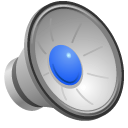 [Speaker Notes: For bullet 2 can comment how this is getting closer to the idea of AREA. Where’s before it was only 2 equal parts.]